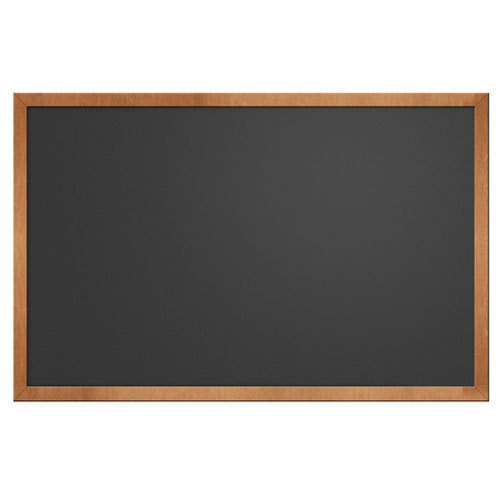 ПИСМЕНО ДИЈЕЉЕЊЕ
МАТЕМАТИКА 4. РАЗРЕД
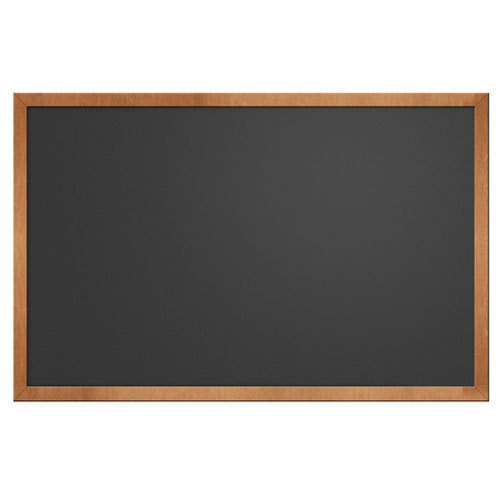 Да поновимо:
Приликом дијељења дијелимо најприје стотине, затим десетице и на крају јединице. Тачност дијељења провјеравамо множењем!
                                                                         
                                        
                               : 2     =                                     528 : 2 = 264
                                                                              -4           .
                                                                               1 2
                                                                              -1 2         .
                                                                                   / 8
                                                                                    -8      .
                                                                                      0
МАТЕМАТИКА 4. РАЗРЕД
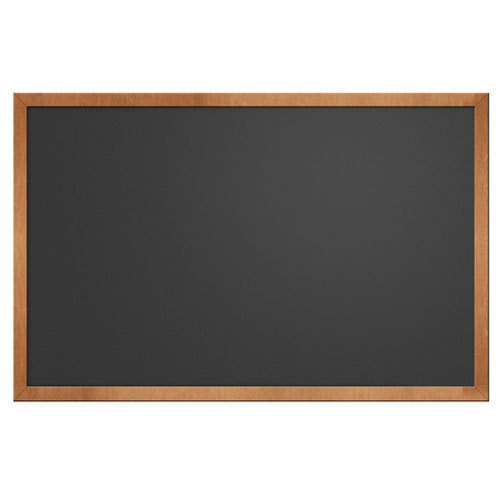 ЗАДАТАК
968 : 4 = 
- 8
   16
 - 16
      /8
     - 8
        /
242
805 : 5 = 
- 5
   30
 - 30
      /5
     - 5
        /
161
846 : 3 = 
- 6
   24
 - 24
      /6
     - 6
        /
282
Провјера:
242 • 4
968
Провјера:
161 • 5
805
Провјера:
282 • 3
846
МАТЕМАТИКА 4. РАЗРЕД
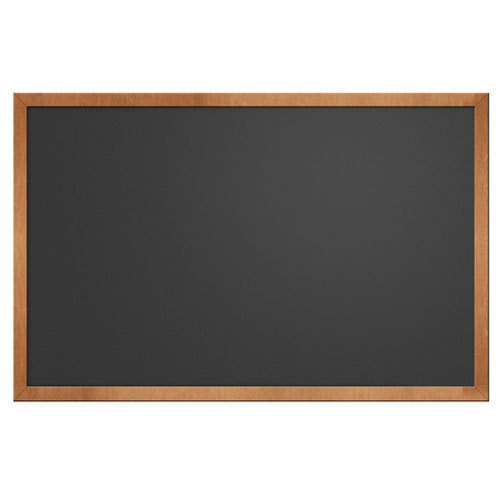 2. ЗАДАТАК

У воћњаку се недјељно убере 917 вагона јабука. Колико се убере дневно јабука, ако се воће бере и  недјељом?

    917 : 7 = 131
   -7
    21
   -21
        7
      - 7         
         0         
Пр:  131 · 7
        917            Одговор: Дневно се убере 131 kg јабука.
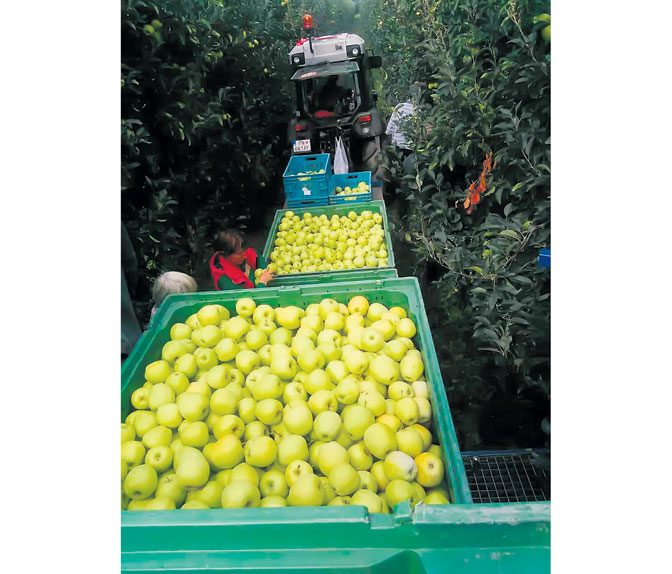 МАТЕМАТИКА 4. РАЗРЕД
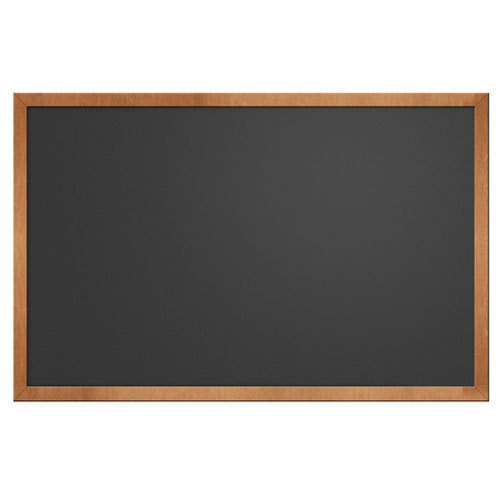 3. ЗАДАТАК

 Ученици 4 одјељења трећег разреда засадили су 840 садница. Свако одјељење засадило је исти број садница. Колико је садница засадило свако одјељење?
 
   840 : 4 = 210
 - 8
    /4
   - 4
      /0
     - 0
       0   

  Пр:  210 · 4 
          810             Одговор: Свако одјељење је засадило по 210 садница.
МАТЕМАТИКА 4. РАЗРЕД
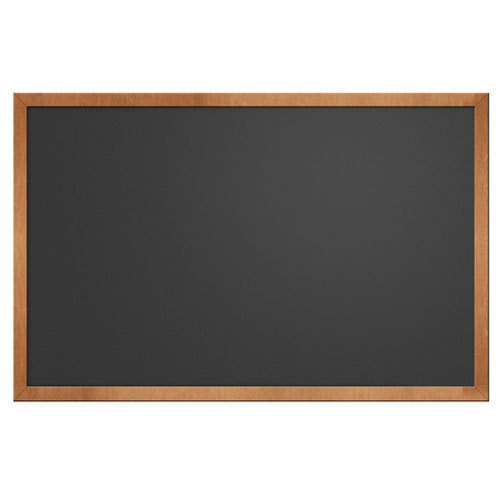 Задаци за самосталан рад:
1. Израчунај количнике:

            723 : 3=               660 : 6 =                 755 : 5 =

2. У три ормара школске библиотеке налази се једнак број књига. Укупно је било 579 књига. По колико је књига у сваком ормару?
МАТЕМАТИКА 4. РАЗРЕД